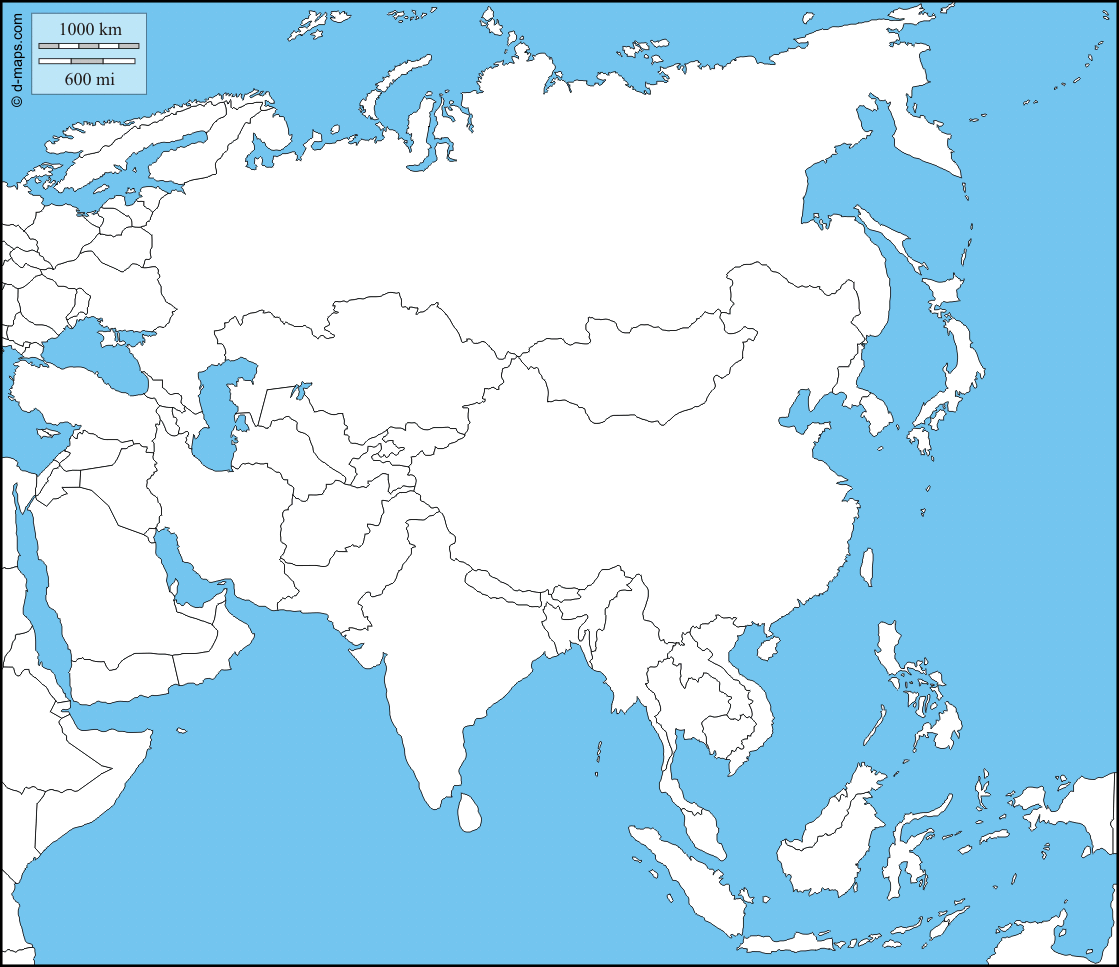 Istanbul, Turkey
Click smiley face to return to map
Tehran, Iran
Click smiley face to return to map
Baghdad, Iraq
Click smiley face to return to map
Riyadh, Saudi Arabia
Click smiley face to return to map
Ankara, Turkey
Click smiley face to return to map
Kuwait City, Kuwait
Click smiley face to return to map
Damascus, Syria
Click smiley face to return to map
Jerusalem, Israel
Click smiley face to return to map
Amman, Jordan
Click smiley face to return to map
Aleppo, Syria
Click smiley face to return to map
Mashhad, Iran
Click smiley face to return to map
Sanaa, Yemen
Click smiley face to return to map
Dubai, UAE
Click smiley face to return to map
Mecca, Saudi Arabia
Click smiley face to return to map
Muscat, Oman
Click smiley face to return to map
Beirut, Lebanon
Click smiley face to return to map
Medina, Saudi Arabia
Click smiley face to return to map
Abu Dhabi, UAE
Click smiley face to return to map